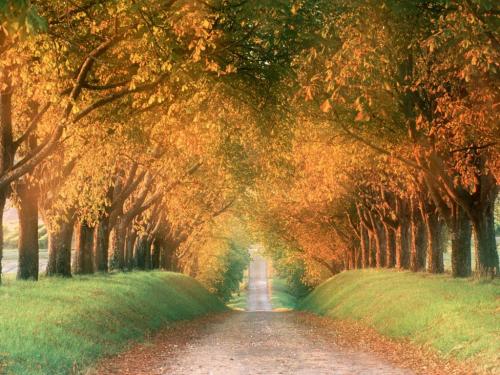 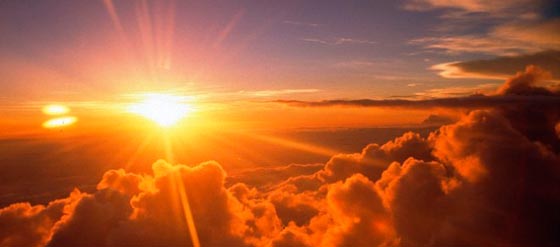 Na początku było Słowo, a Słowo było
 u Boga, i Bogiem było Słowo. Ono było na początku u Boga.  Wszystko przez Nie się stało, a bez Niego nic się nie stało,  co się stało.
J 1, 1- 3
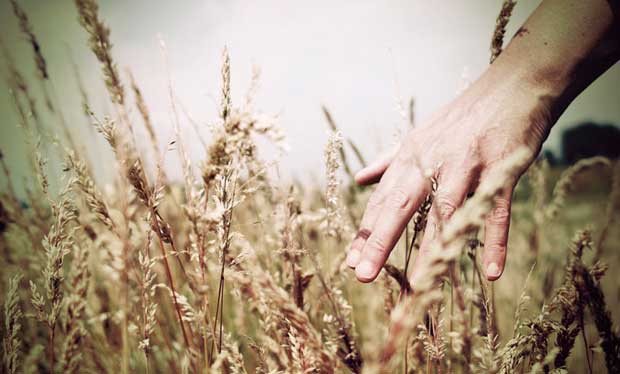 Żywe bowiem jest słowo Boże.
Nie ma stworzenia, które by było przed Nim niewidzialne, przeciwnie, wszystko odkryte i odsłonięte jest przed oczami Tego, któremu musimy zdać rachunek.
Hbr 4, 12 a.13
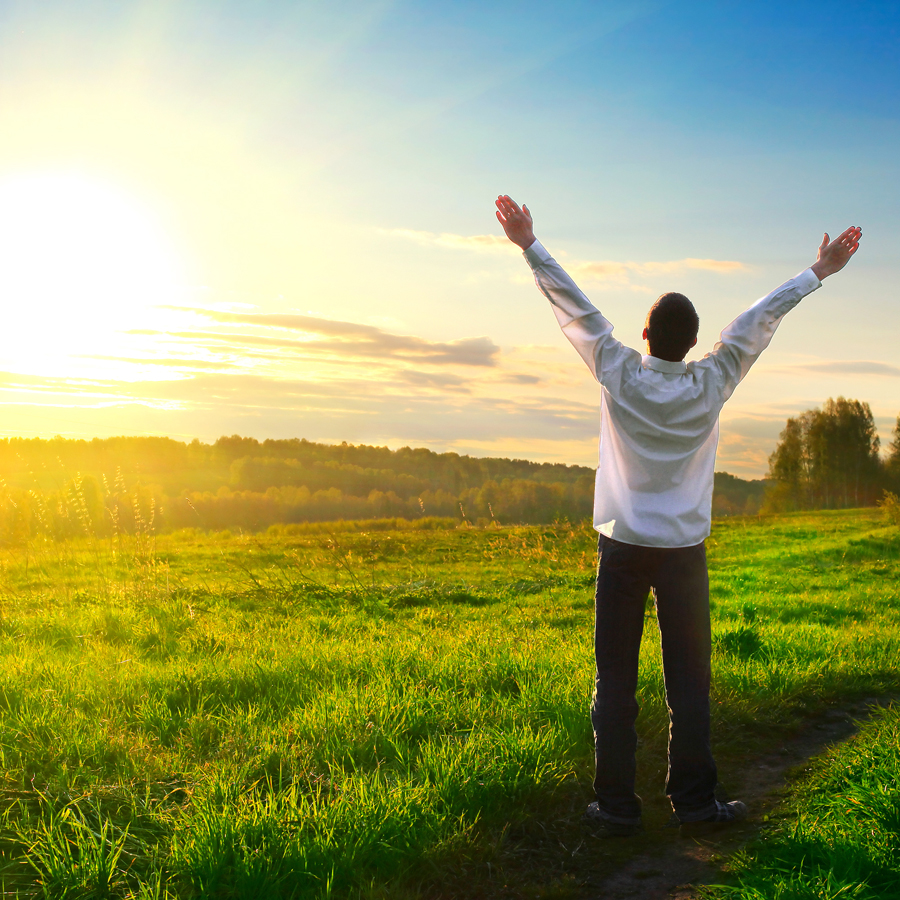 Mdr 16, 12
Nie zioła ich uzdrowiły ani nie okłady, lecz słowo Twe, Panie, 
co wszystko uzdrawia.
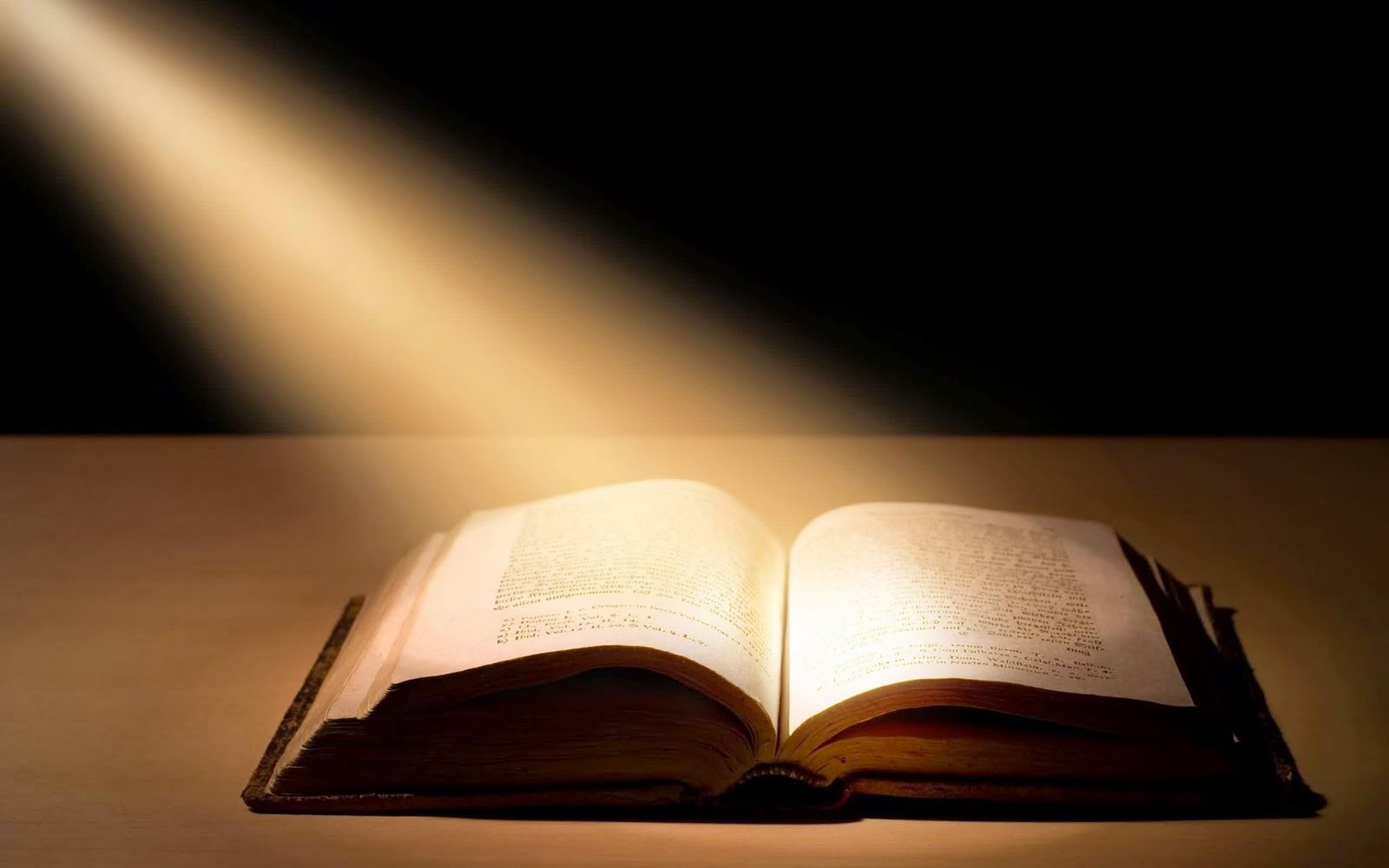 Przeto wiara rodzi się
 z tego, co się słyszy, 
tym zaś, co się słyszy, jest słowo Chrystusa.
Rz 10, 17
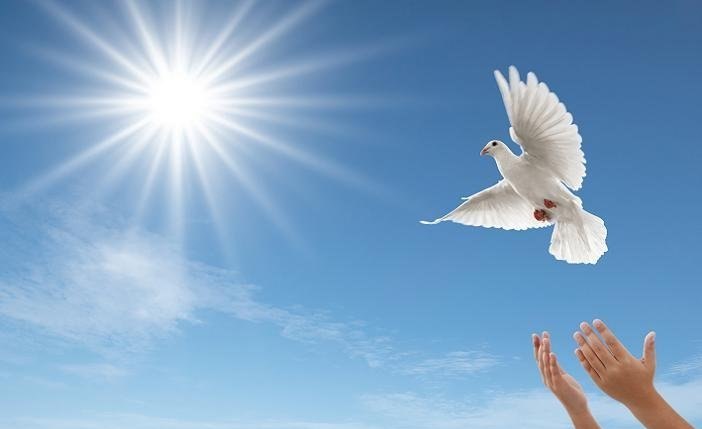 Ef 1, 13
W Nim także i wy usłyszawszy słowo prawdy, Dobrą Nowinę waszego zbawienia, w Nim również uwierzyliście 
i zostaliście naznaczeni pieczęcią Ducha Świętego, który był obiecany.
Trwali oni w nauce Apostołów 
i we wspólnocie, w łamaniu chleba
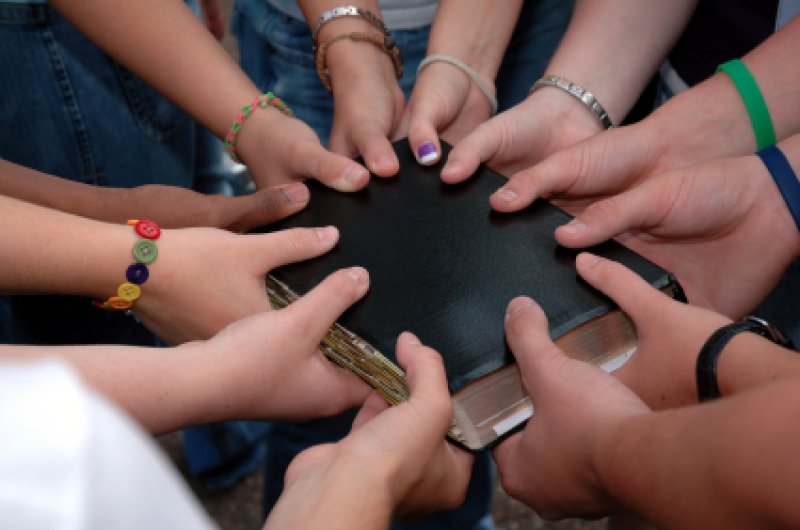 Dz 2, 42
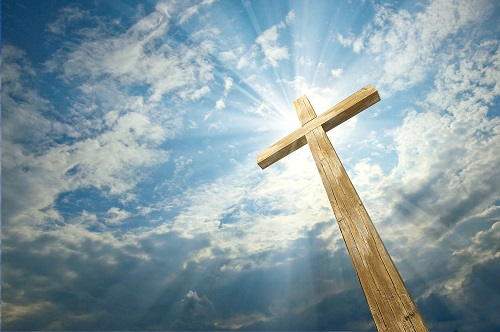 Zaprawdę, zaprawdę, powiadam wam: Kto słucha słowa mego i wierzy 
w Tego, który Mnie posłał, ma życie wieczne i nie idzie na sąd, lecz ze śmierci przeszedł do życia
J 5, 24
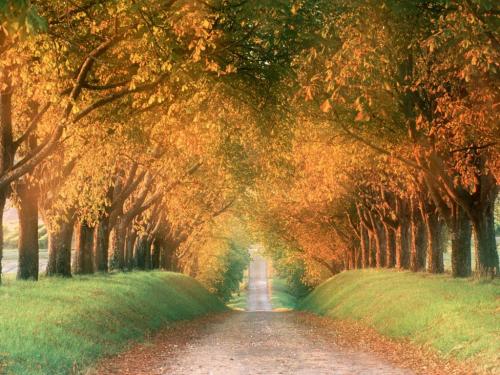 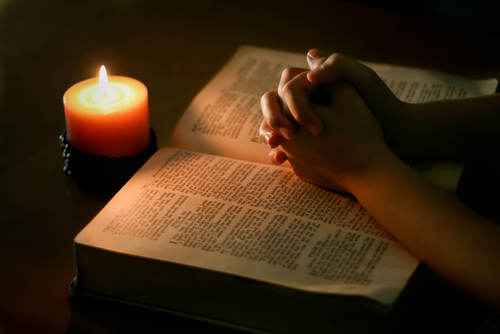 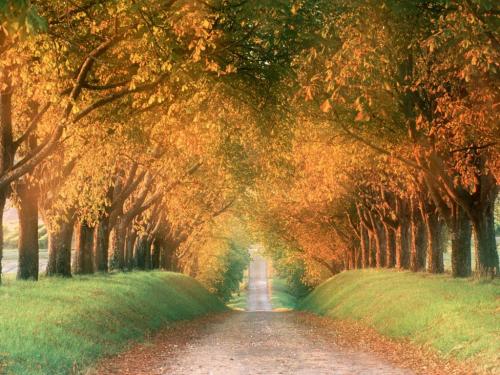